Figure 1. Maximum likelihood phylogram of complete plastomes of 44 pooid grasses and one outgroup taxon. Tribes of ...
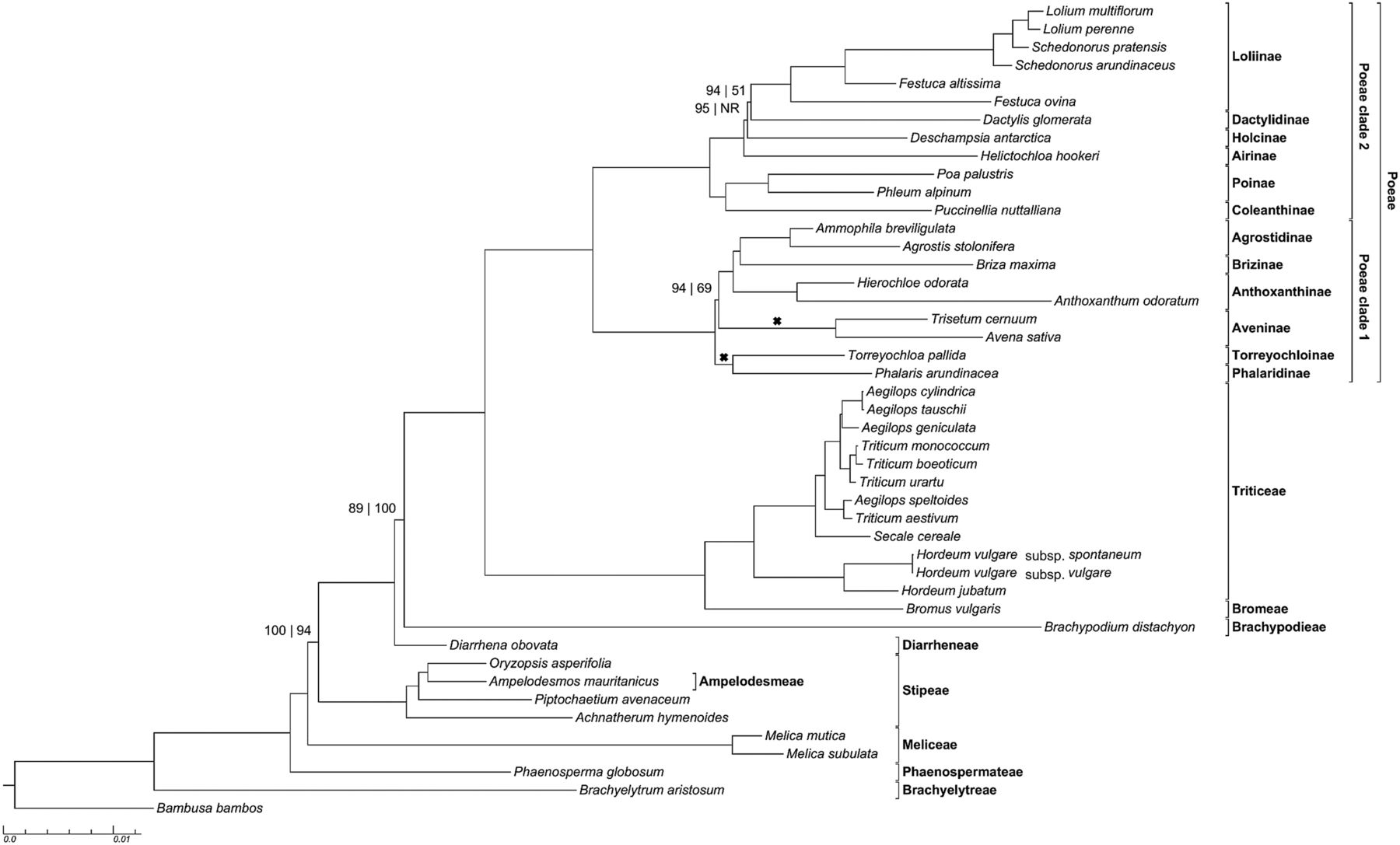 AoB PLANTS, Volume 7, , 2015, plv046, https://doi.org/10.1093/aobpla/plv046
The content of this slide may be subject to copyright: please see the slide notes for details.
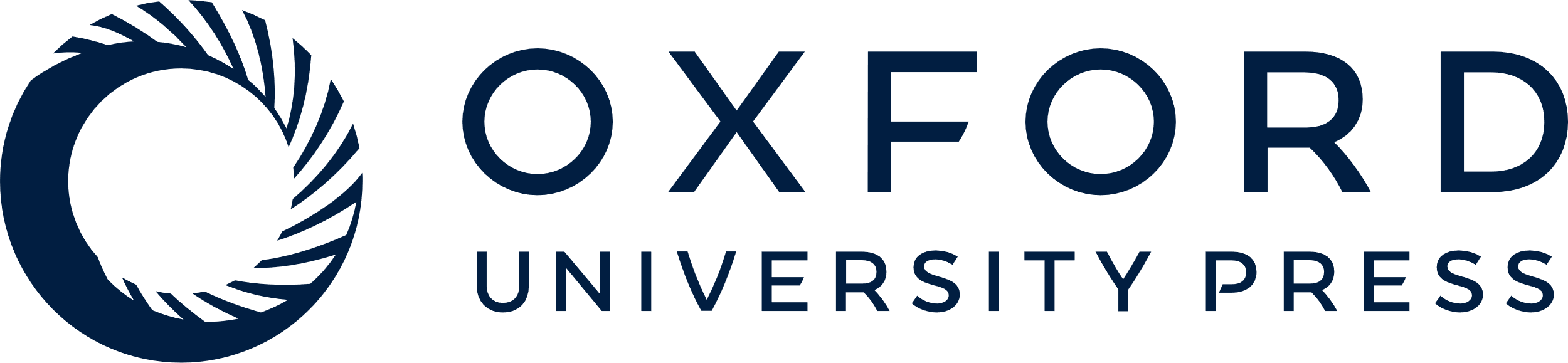 [Speaker Notes: Figure 1. Maximum likelihood phylogram of complete plastomes of 44 pooid grasses and one outgroup taxon. Tribes of Pooideae, subtribes of Poeae and Poeae clades 1 and 2 are indicated. Bootstrap values are indicated only when at least one is less than maximally supported (ML bootstrap value precedes MP bootstrap value). ML and Bayesian (BI) topologies are identical. Posterior probabilities at all nodes = 1.00. ‘NR’ indicates a node not resolved or supported above the 50 % bootstrap level in the MP analysis. Crosses indicate clades that are in reversed positions in the MP tree. The MP bootstrap value of the node affected by the reversal of these clades reflects the value associated with the reversed topology, i.e. the topology not reflected in this figure.


Unless provided in the caption above, the following copyright applies to the content of this slide: Published by Oxford University Press on behalf of the Annals of Botany Company.This is an Open Access article distributed under the terms of the Creative Commons Attribution License (http://creativecommons.org/licenses/by/4.0/), which permits unrestricted reuse, distribution, and reproduction in any medium, provided the original work is properly cited.]
Figure 2. Maximum likelihood phylogram of plastome protein cds of 44 pooid grasses and 1 outgroup taxon. Tribes of ...
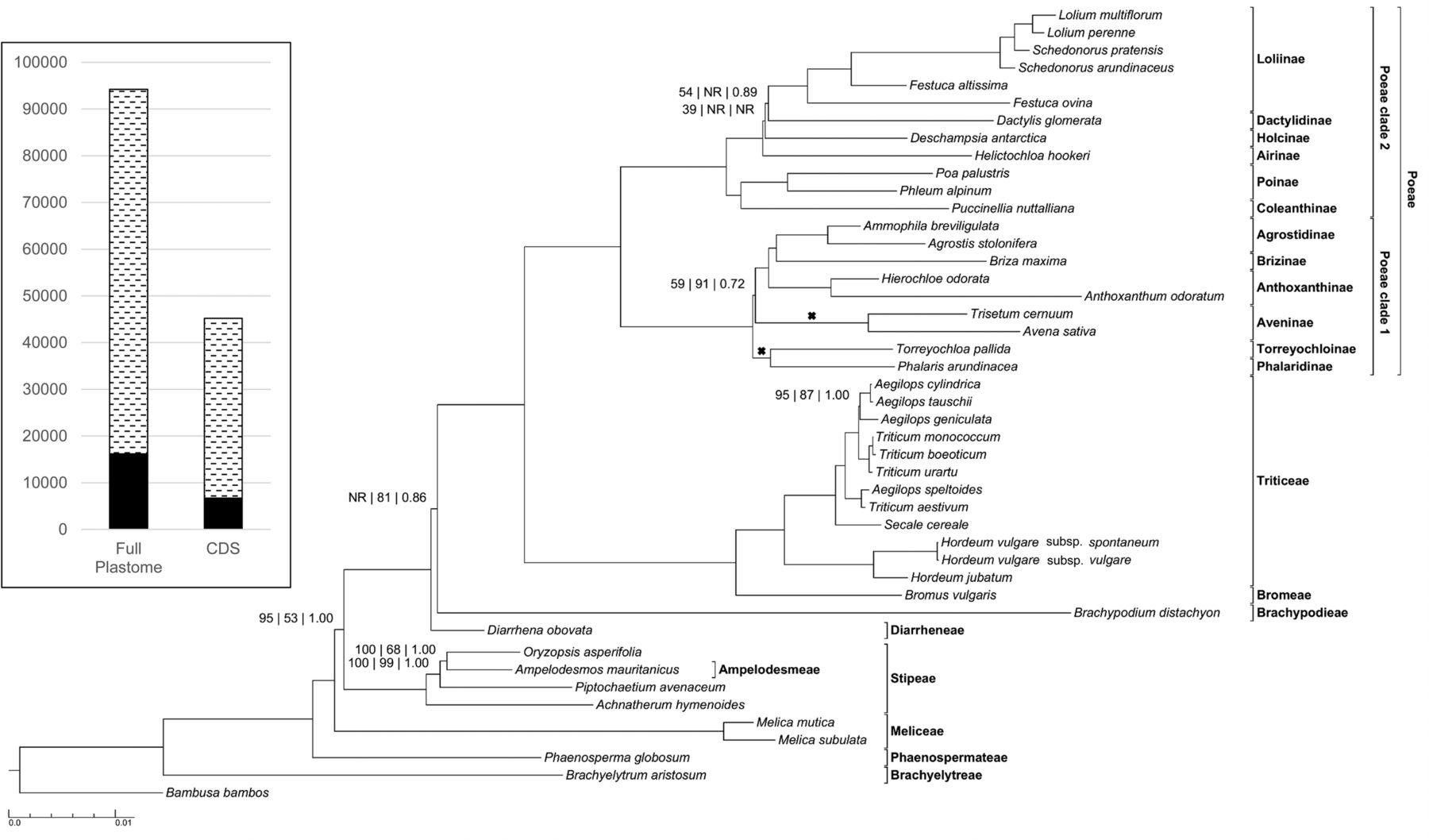 AoB PLANTS, Volume 7, , 2015, plv046, https://doi.org/10.1093/aobpla/plv046
The content of this slide may be subject to copyright: please see the slide notes for details.
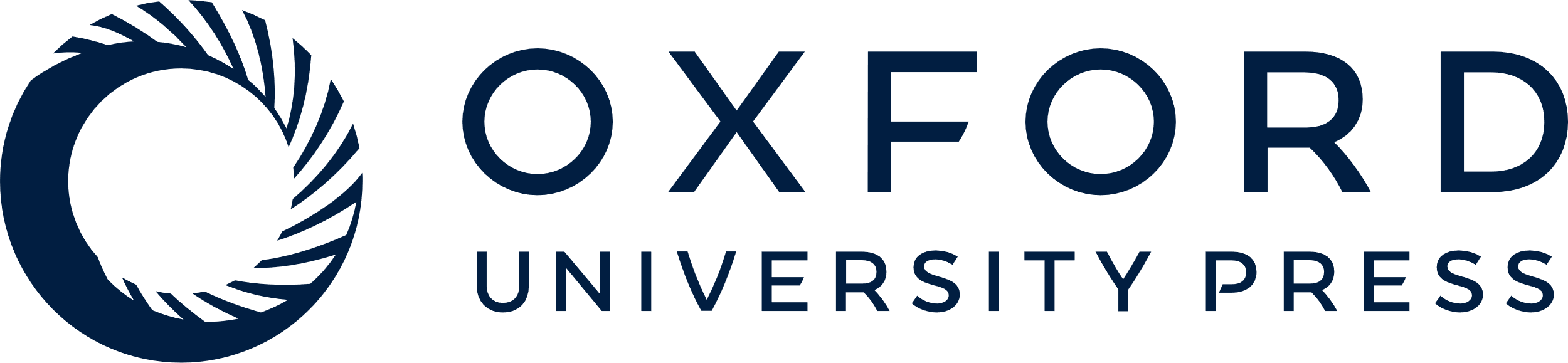 [Speaker Notes: Figure 2. Maximum likelihood phylogram of plastome protein cds of 44 pooid grasses and 1 outgroup taxon. Tribes of Pooideae, subtribes of Poeae and Poeae clades 1 and 2 are indicated. Support values are indicated only when at least one is less than maximally supported (ML bootstrap value precedes MP bootstrap value, which precedes the Bayesian posterior probability). ‘NR’ indicates nodes not resolved or supported above the 50 % bootstrap level in one of the analyses. Crosses indicate clades that were reversed in the MP tree. The MP bootstrap value of the node affected by the reversal of clades reflects that of the reversed topology. The histogram indicates total invariant (stippled) and variable (solid) nucleotide sites in the full plastome analysis (Fig. 1) and this analysis.


Unless provided in the caption above, the following copyright applies to the content of this slide: Published by Oxford University Press on behalf of the Annals of Botany Company.This is an Open Access article distributed under the terms of the Creative Commons Attribution License (http://creativecommons.org/licenses/by/4.0/), which permits unrestricted reuse, distribution, and reproduction in any medium, provided the original work is properly cited.]
Figure 3. Two putative insertions of nuclear and mitochondrial homology located in IR regions of the Triticum urartu ...
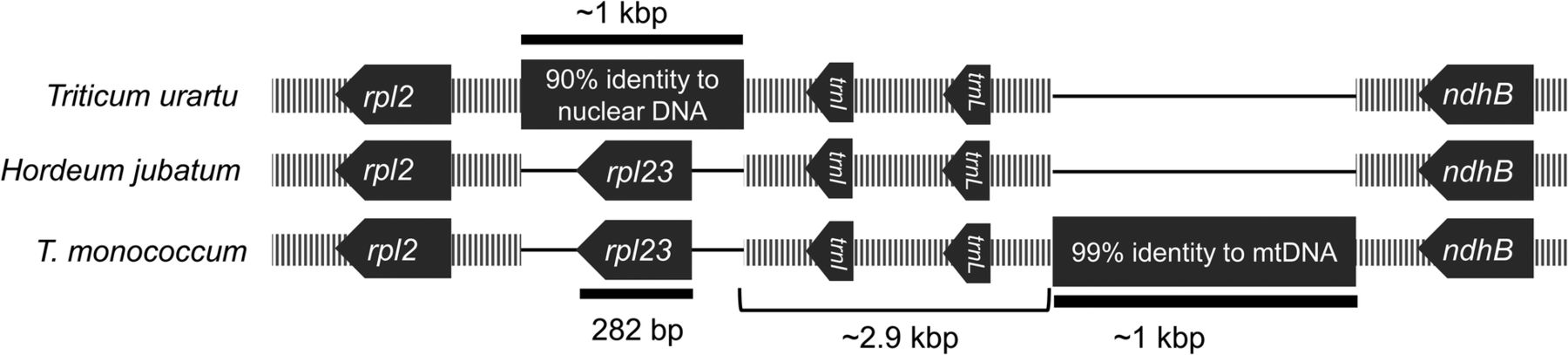 AoB PLANTS, Volume 7, , 2015, plv046, https://doi.org/10.1093/aobpla/plv046
The content of this slide may be subject to copyright: please see the slide notes for details.
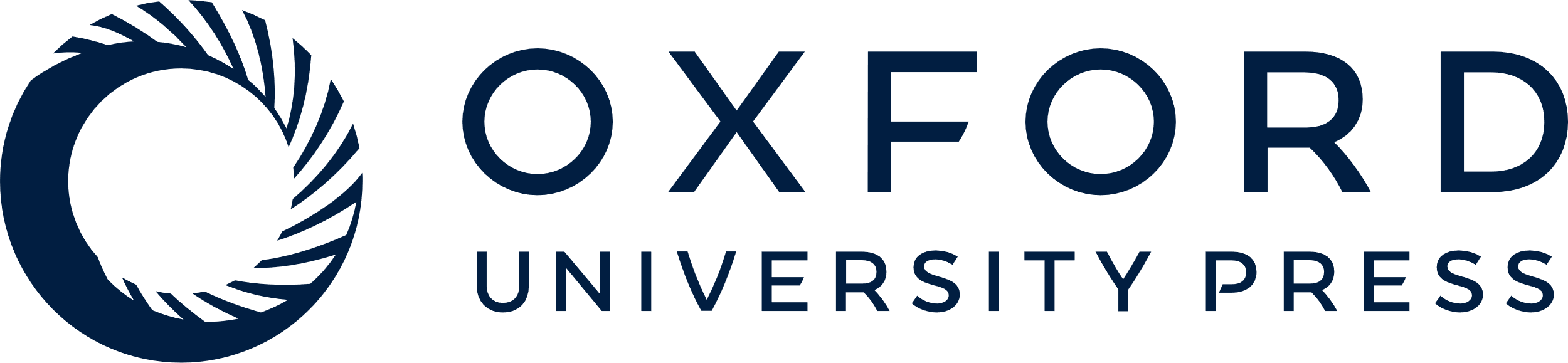 [Speaker Notes: Figure 3. Two putative insertions of nuclear and mitochondrial homology located in IR regions of the Triticum urartu (NC_021762) and T. monococcum (NC_021762) plastomes, respectively, are shown here and compared with the typical Hordeum jubatum plastome (KM974741). The insertion in the T. urartu plastome exhibits 90 % identity to chromosome 3B of the T. aestivum nuclear genome (HG670306) and the insertion in the T. monococcum plastome exhibits 99 % identity to the T. timopheevii mitochondrial genome (AP013106). Gene orientation is indicated and thin lines denote regions in which gaps were introduced to preserve the alignment. Gene position is relative and lengths are not to scale.


Unless provided in the caption above, the following copyright applies to the content of this slide: Published by Oxford University Press on behalf of the Annals of Botany Company.This is an Open Access article distributed under the terms of the Creative Commons Attribution License (http://creativecommons.org/licenses/by/4.0/), which permits unrestricted reuse, distribution, and reproduction in any medium, provided the original work is properly cited.]